System Architecture Direction for Networked Sensors
Jason Hill, Robert Szewczyk, Alec Woo, 
Seth Hollar, David Culler, Kristofer Pister
Department of Electrical Engineering and Computer Sciences 
University of California, Berkeley
Group 4
499415130	601415010	 601441045
王維寬	林奕丞	鄭賜福
Outline
Introduction
Network Sensor Characteristics
Example Design Point
Tiny Microthreading Operating System (TinyOS)
Evaluation
Related Work
Architectural Implications
Outline
Introduction
Network Sensor Characteristics
Example Design Point
Tiny Microthreading Operating System (TinyOS)
Evaluation
Related Work
Architectural Implications
What enables the networked sensor?
4 important trends:
Moore’ s law
Systems on a chip
Integrated low-power communication
Integrated low-power transducers
Two issues for the design regime
Concurrency intensive
Several flows of data must be kept moving simultaneously.
Efficient modularity
Hardware specific and application specific components must snap together with little processing and storage overhead.
Following topics
Section 2 :
Design requirement and microthreading approach
Section 3 :
Current-technology hardware design
Section 4 :
Development of TinyOS
Section 5 :
Evaluation of the effectiveness
Section 6 :
Contrast with other embedded operating system
Section 7 :
Implication for the architectural directions
Outline
Introduction
Network Sensor Characteristics
Example Design Point
Tiny Microthreading Operating System (TinyOS)
Evaluation
Related Work
Architectural Implications
Design requirements
Small physical size and low power consumption :
Size and power constrain the processing, storage and interconnect capability.
Concurrency-intensive operation :
The primary mode of operation : Flow information.
Limited physical parallelism and controller hierarchy :
Capabilities and sophistication of the controller are much lower than conventional systems.
Diversity in design and usage :
Networked sensor devices tend to be application specific.
Robust operation :
These devices are unattended and operated in long time.
Outline
Introduction
Network Sensor Characteristics
Example Design Point
Tiny Microthreading Operating System (TinyOS)
Evaluation
Related Work
Architectural Implications
Hardware configuration
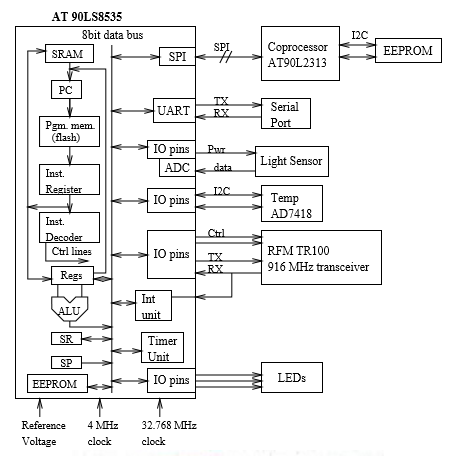 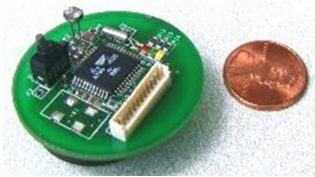 Hardware organization
Processor :
Using the MCU - ATMEL AT90LS8535.
8-bit Harvard architecture with 16-bit addresses.
32 8-bit general registers.
Processing at 4 MHz.
Operating voltage 3 V.
8 KB of flash and 512 bytes of SRAM.     <-- The memory is very constrained !!
3 sleep modes : idle, power down and power save.
LEDs :
3 LEDs are connected through general I/O ports.
Photo sensor :
Connected through ADC.
Radio :
An RF Monolithics 916.50 MHz transceiver ( TR1000 ) .
Temperature sensor :
Analog devices  - AD7428.
Serial port - UART:
Transmit mode : taking a byte of data and shifting it out. 
Receive  mode  :  sampling the input pin and shifting in bits.
Coprocessor :
Using the MCU - ATMEL AT90LS2343
Reprogramming the main microcontroller.
Power characteristics
Table 1 :





Powered by an Energizer CR2450 lithium battery
2 configurations :
Mobile sensor
Temperature and light reading
Limited energy
Stationary sensor
Bridging the radio network
Having power supplied.
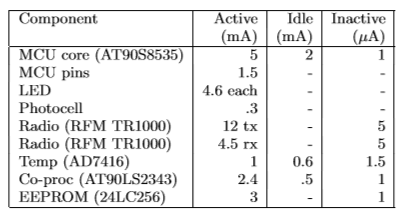 Outline
Introduction
Network Sensor Characteristics
Example Design Point
Tiny Microthreading Operating System (TinyOS)
Evaluation
Related Work
Architectural Implications
4 Component parts
A set of fixed-size frame
Event handler
A Bundle of simple task
Command handler
A set of fixed-size frame
It prevents the overhead associated with dynamic allocation.

Execution time savings because variable locations can be statically compiled into the program instead of accessing thread state via pointers.
Event handler
The lowest level components have handlers connected directly to hardware interrupts
 
An event handler can deposit information into its frame, post tasks, signal higher level events or call lower level commands
Command
A command will deposit request parameters into its frame and conditionally post a task for later execution.
A command must provide feedback to its caller by returning status indicating whether it was successful or not.
Task
Tasks allow us to simulate concurrency within each component, since they execute asynchronously with respect to events.

FIFO scheduler.

Our prototype puts the processor to sleep when the task queue is empty.
Component types
Hardware abstraction
Synthetic hardware
The high level software components
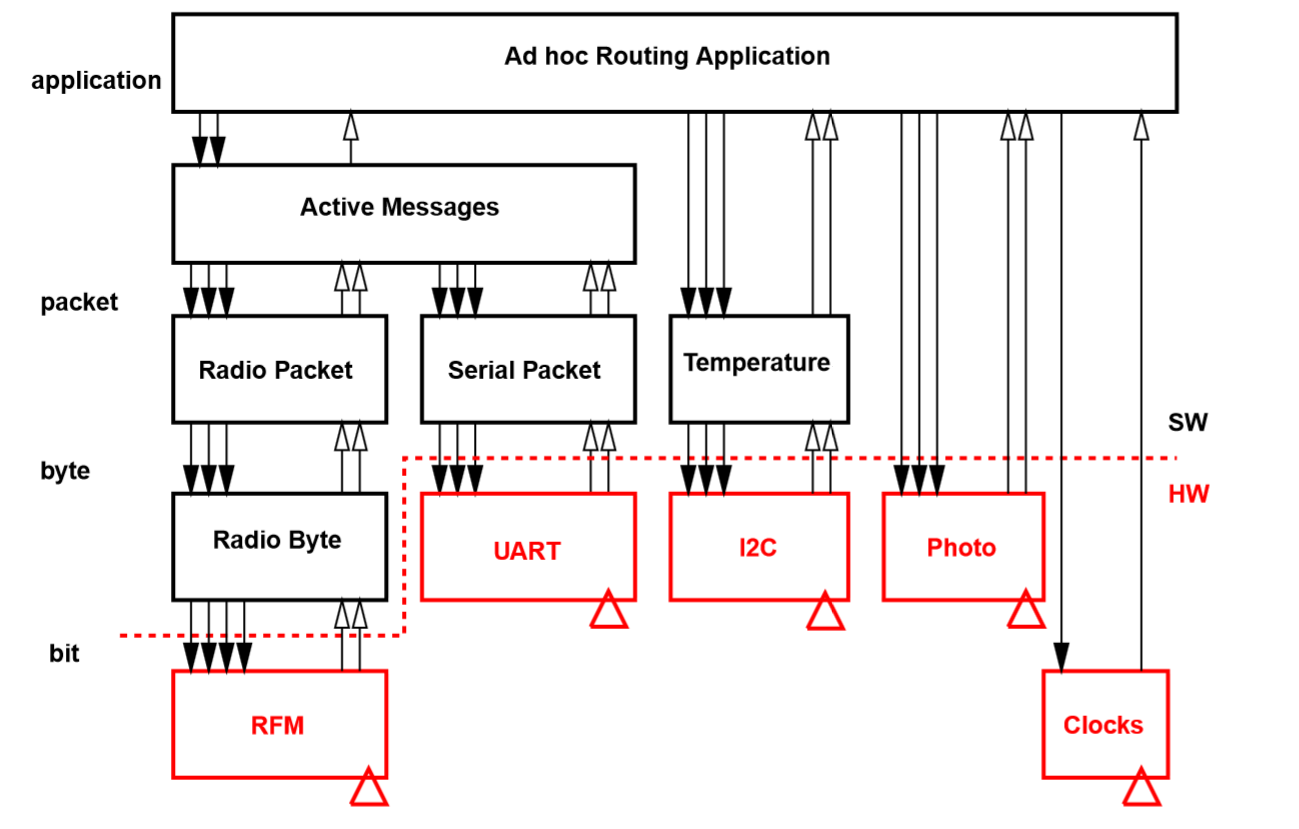 A sample messaging component
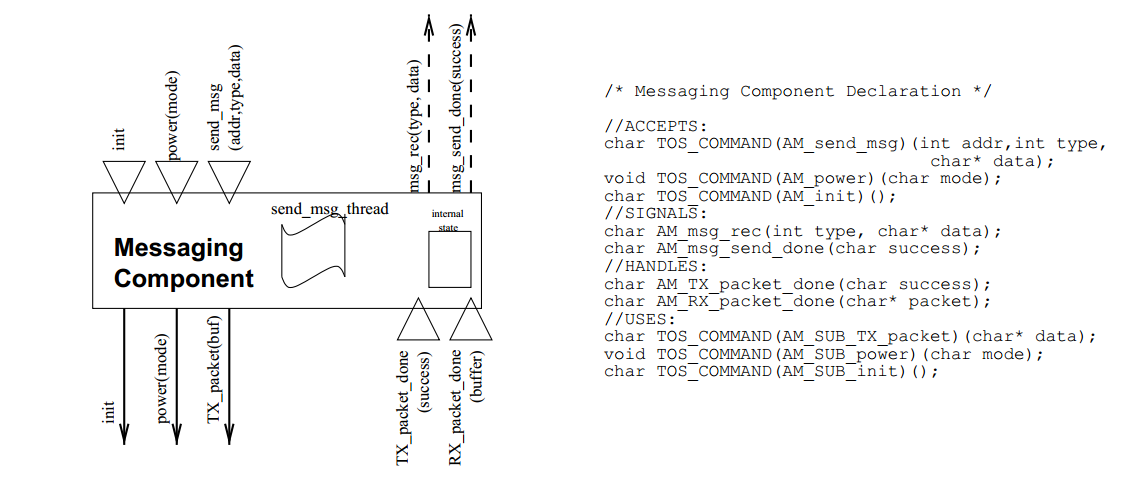 Put it together
Each sensor can act as a router for packets traveling from sensors that are out of range of the base station.

Each device must respond to : the arrival if a rout update, the arrival of a message that needs to be forwarded, the collection of new data
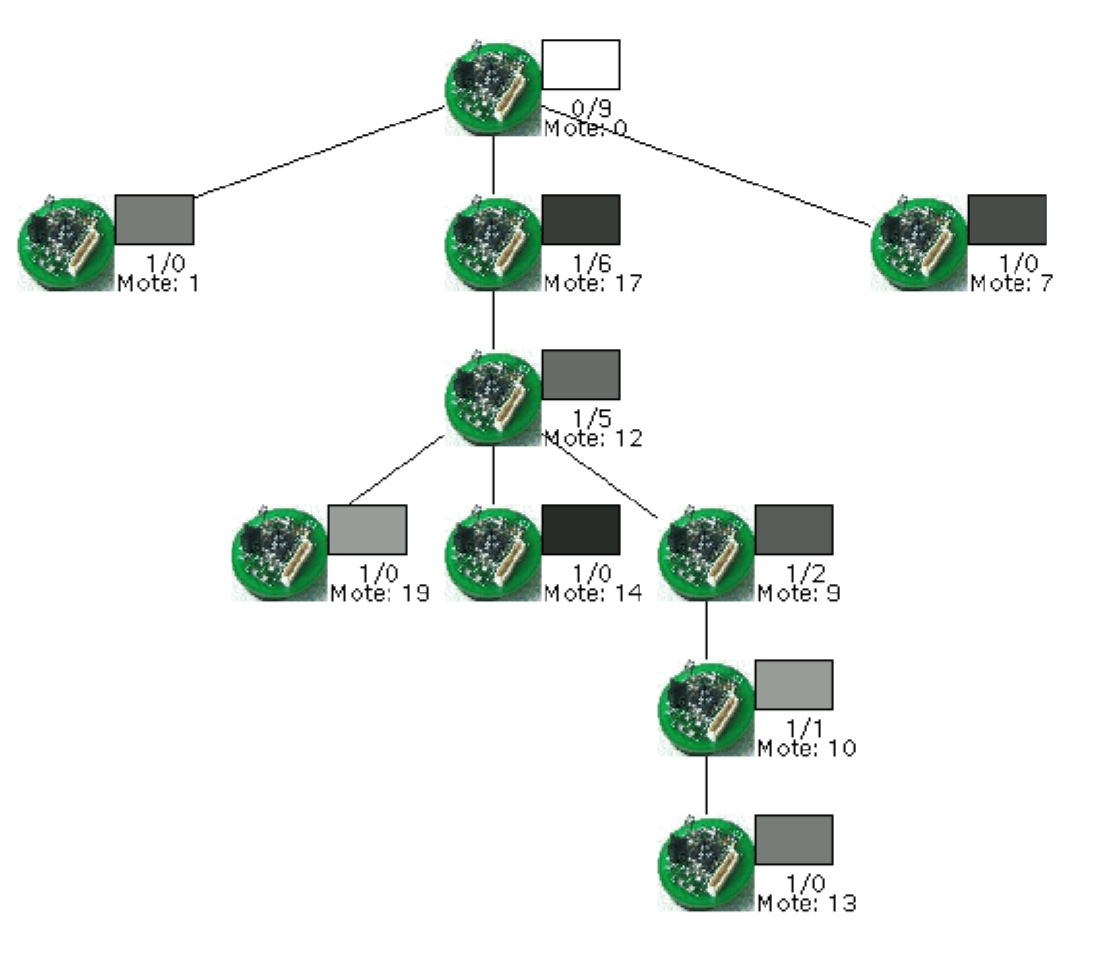 Outline
Introduction
Network Sensor Characteristics
Example Design Point
Tiny Microthreading Operating System (TinyOS)
Evaluation
Related Work
Architectural Implications
Evaluation
Small physical size
Concurrency-intensive operation
Efficient modularity
Limited physical parallelism and controller hierarchy
Diversity in usage and robust operation
Small physical size:
Table 2 shows the code and data size
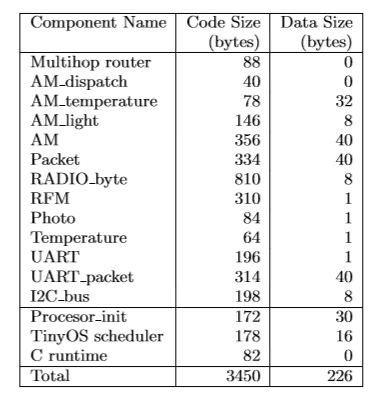 Concurrency-intensive operation:
important baseline characteristic -> context switch speed
Table 3 shows intrinsic hardware cost for moving bytes in memory.
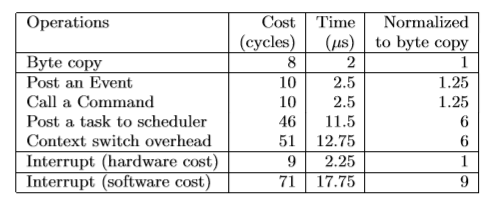 Efficient modularity:
Events and commands can propagate through components quickly.
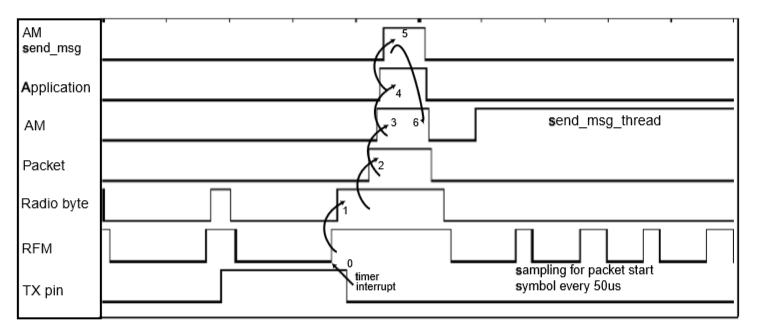 Step 0 : Starting from the hardware timer interrupt
Step 1 : Events propagate up through the TX_bit_evt into byte-level 	processing.
Step 2 : Handler issues a command to transmit the final bit and then fires the 
              TX_byte_ready event to signal the end of the byte.
Step 3 : Trigger TX_packet_done
Step 4 : Signal the application that the send_msg command has finished
Step 5 : Issues another asynchronous send_msg command 
Step 6 : Post a task at to send the packet.
Limited physical parallelism and controller hierarchy:
The processor is idle approximately 50% of the time in highly active period and  the remaining time used to access other sensors.
Implement bit level functions on a separate microcontroller incur :
          (a)can’t realize a performance gain because of the radio 
               bandwidth limitations. 
          (b)additional power and time expense in transferring
               data between microcontrollers.
Diversity in usage and robust operation
The versatility of the architecture .
Target multiple CPU architectures in C.
When one node failure, routing application automatically reconfigures itself.
Outline
Introduction
Network Sensor Characteristics
Example Design Point
Tiny Microthreading Operating System (TinyOS)
Evaluation
Related Work
Architectural Implications
Related Work
Developing microelectromechanical sensors and new communication devices make a strong case for the development of a software platform to support and connect them.
EX: TinyOS  
Traditional real time embedded operating systems :
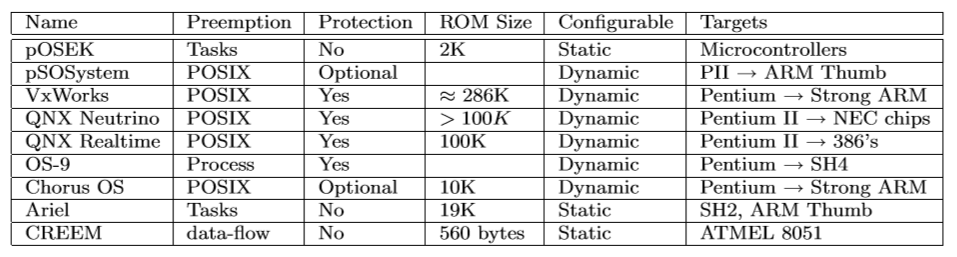 Finite state machine (FSM) description language :
express component designs that are compiled down to software.

Device side : 
Cubic millimeter sensor.
Low power hardware.
Efficient software .
Outline
Introduction
Network Sensor Characteristics
Example Design Point
Tiny Microthreading Operating System (TinyOS)
Evaluation
Related Work
Architectural Implications
Major design question
Whether or not individual microcontrollers should be used to manage each I/O device?
The tradeoffs : 
Power consumption.
Speed of off chip communication.
Flexibility and functionality.
Using a higher performance ARM Thumb.
Won’t change the architecture.
Impact of changing architecture
The inclusion of hardware support for events would make significant performance impact.
An additional register set for event execution would save about 20 μs per event or 20 % of total CPU load.
The result shows the hardware support for radio collection would save about 690 μ J per bit in processor overhead.
This represents the elimination of bit level processing from the CPU.
Reconfigurable
The traditional system is configured for a particular system niche.
Reconfigurable computing has the potential of making WSN highly versatile.
For example : the Radio Byte
it consumes a significant amount of CPU time and must be radio protocol specific.
End
Thanks for your attentions.